Toán
Kiểm tra bài cũ
2.Viết thêm các chữ số 0 vào bên phải phần thập phân của các số thập phân sau đây để các phần thập phân của chúng có số chữ số bằng nhau ( đều có ba chữ số)
a/ 5, 12
b/ 80,1
3. Khi viết số thập phân 0,100 dưới dạng phân số thập phân, bạn Lan viết: 0,100 = 100/1000; bạn Mỹ viết: 0,100 = 10 /100; bạn Hùng viết: 0,100 = 1/ 100. Ai viết đúng, ai viết sai? Tại sao?
Toán
So sánh hai số thập phân
Ví dụ 1: So sánh 8,1 m và 7,9 m
8,1 m = ……dm
81
7,9 m = ……dm
79
>
81 dm  …..  79dm 81 > 79 vì ở hàng chục có 8 > 7
>
8,1 m  ……7,9m
Phần nguyên có 8 > 7
Vậy: 8,1   > 7,9
* Trong hai số thập phân có phần nguyên khác nhau, số thập phân nào có phần nguyên lớn hơn thì số đó lớn hơn.
Toán
So sánh hai số thập phân
q
Ví dụ 1: So sánh 35,7 m và 35,698 m
Phần thập phân của 35,7m là:
7/10 m
= 7dm
= 700mm
Phần thập phân của 35,698 m là:
698/1000m
= 698mm
Mà:  700 mm
698 mm
>
Nên:  7/10 mm
698/1000 mm
>
Do đó: 35,7 m ….. 35,698 m
>
Vậy: 35,7 …>.. 35,698
* Trong hai số thập phân có phần nguyên giống nhau, số thập phân nào có hàng phần mười lớn hơn thì số đó lớn hơn.
Toán
So sánh hai số thập phân
Ví dụ 1: So sánh 8,1 m và 7,9 m
Vậy: 8,1   > 7,9
Ví dụ 1: So sánh 35,7 m và 35,698 m
Vậy: 35,7 …>.. 35,698
+ Muốn so sánh hai số thập phân ta làm như sau:
- So sánh các phần nguyên của hai số đó như so sánh hai số tự nhiên, số thập phân nào có phần nguyên lớn hơn thì số đó lớn hơn.
- Nếu phần nguyên của hai số đó bằng nhau thì so sánh phần thập phân, lần lượt từ hàng phần mười, hàng phần trăm, hàng phần nghìn,…; đến cùng một hàng nào đó, số thập phân nào có chữ số ở hàng tương ứng lớn hơn thì số đó lớn hơn.
- Nếu phần nguyên và phần thập phân của hai số đó bằng nhau thì hai số đó bằng nhau.
Toán
So sánh hai số thập phân
+ Muốn so sánh hai số thập phân ta làm như sau: 
- So sánh các phần nguyên của hai số đó như so sánh hai số tự nhiên, số thập phân nào có phần nguyên lớn hơn thì số đó lớn hơn
- Nếu phần nguyên của hai số đó bằng nhau thì so sánh phần thập phân, lần lượt từ hàng phần mười, hàng phần trăm, hàng phần nghìn,…; đến cùng một hàng nào đó, số thập phân nào có chữ số ở hàng tương ứng lớn hơn thì số đó lớn hơn.
- Nếu phần nguyên và phần thập phân của hai số đó bằng nhau thì hai số đó bằng nhau.
.
Toán
So sánh hai số thập phân
Bài 1:So sánh hai số thập phân.
b/ 96,4 và 96,34
a/ 48,97 và 51,02
a/ 48,97 < 51.02; b/ 96,4 > 96,38; c/ 0,7 > 0,65
c/ 0,7 và 0,65
Bài : Viết các số sau theo thứ tự từ bé đến lớn:
6,375; 9,01; 8,72; 6,735; 7,19.
Các số được viết theo thứ tự từ bé đến lớn là: 6,375; 9,01; 8,72; 6,735; 7,19.
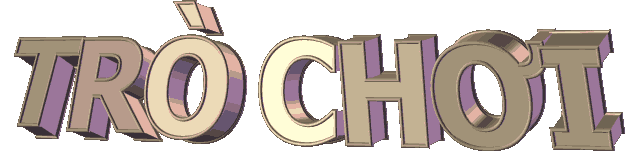 Hết giờ
Toán
So sánh hai số thập phân
6
1
2
3
4
5
7
8
9
ĐÚNG HAY SAI
a/ 9,18 = 9, 81
Đ
S
b/ 106,35 = 108, 35
c/ 25,055 = 25,055
Đ
HƯỚNG DẪN VỀ NHÀ
1.Hoàn thành vở toán in.
3.Bài sau: Luyện tập .
Toán
So sánh hai số thập phân